Microbe Reproduction
A single bacterium just before it reproduces
The DNA replicates (copies itself) and divides
Two bacteria are formed
Two bacteria are formed
Cell membrane pinches off between the two bacteria
Bacterial cells can undergo binary fission every 20minutes, provided the conditions are ideal
I.e. they have plenty of space, nutrients, water and oxygen if needed.
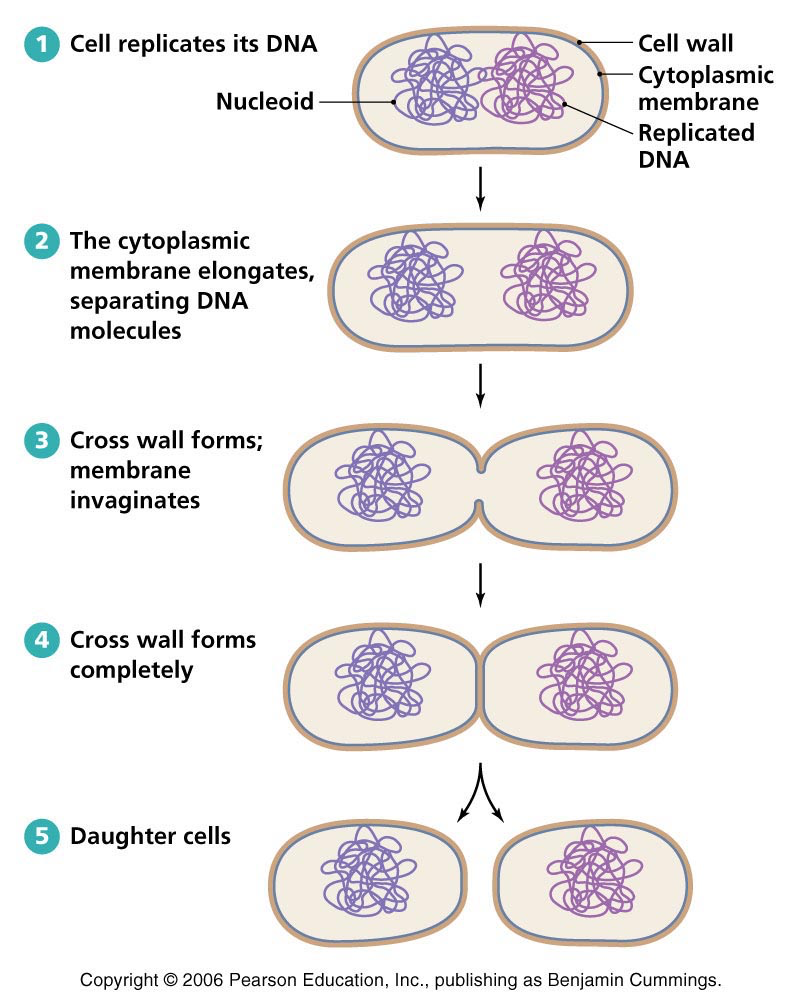 Virus Reproduction
Viruses reproduce by invading host cells, using the contents of the host cell to reproduce their genetic material and make new protein coats.
1. Virus attaches to host cell2. Virus enters the host cell
3. Viral DNA is uncoated4. Viral genetic material is replicated
5. New viral protein is made from the information in genetic material
6. New viruses are assembled and released from the host cell which often dies.
Fungal Reproduction
Hyphae – Spread through the substrate and absorb nutrients
Sporangium – Reproductive body that produces spores.
Spores – Germinate and grow into a new fungus
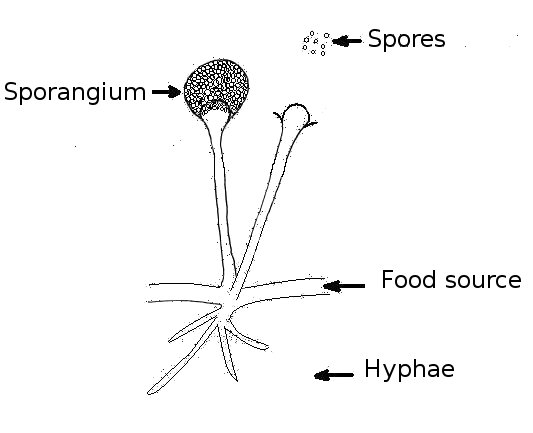 Fungi only reproduce if they have enough space, nutrients, oxygen (not all fungi need oxygen) and warmth (usually)
Fungal Reproduction
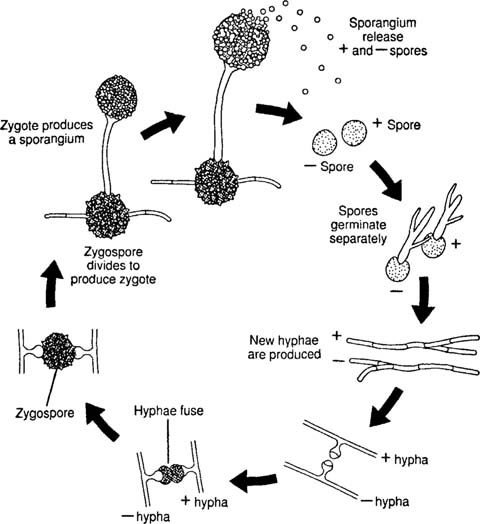